Geomagnetic Field Modelling Using Multi-Mission Data Sets
Nils Olsen (DTU Space)with contributions from Tiku Ravat, Chris Finlay, Lars Tøffner-Clausen, Mike Purucker
 
Update on LCS-1 Lithospheric Field Model
Towards interpretation of LCS-1: estimation of depth-integrated magnetic susceptibility
LCS-1 Lithospheric Field ModelLithospheric Model from CHAMP and Swarm – Version 1
Swarm data (only Alpha and Charlie), Nov 2013 – Dec 2016 (3 years)CHAMP data, Oct 2006 – Sept 2010 (4 years)
Only “gradient” data (finite spatial differences)
NS-gradient approximated by along-track first differences of 15 sec data, CHAMP + Swarm
EW-gradient approximated by difference Swarm Alpha – Swarm Charlie (at same latitude)
Removal of CHAOS-6 core field (n=1-15) and large-scale magnetospheric field 
Data misfit regularization: Robust (Tukey) weighting
Model regularization: Minimization of |Z | averaged over Earth’s surface (ellipsoid)
Model parameterization: 35 000 point sources at 100 km depthtransformation to spherical harmonic expansion, formally up to degree n=185 



Olsen et al, GJI, 2017
Z at Earth’s surface (ellipsoid)
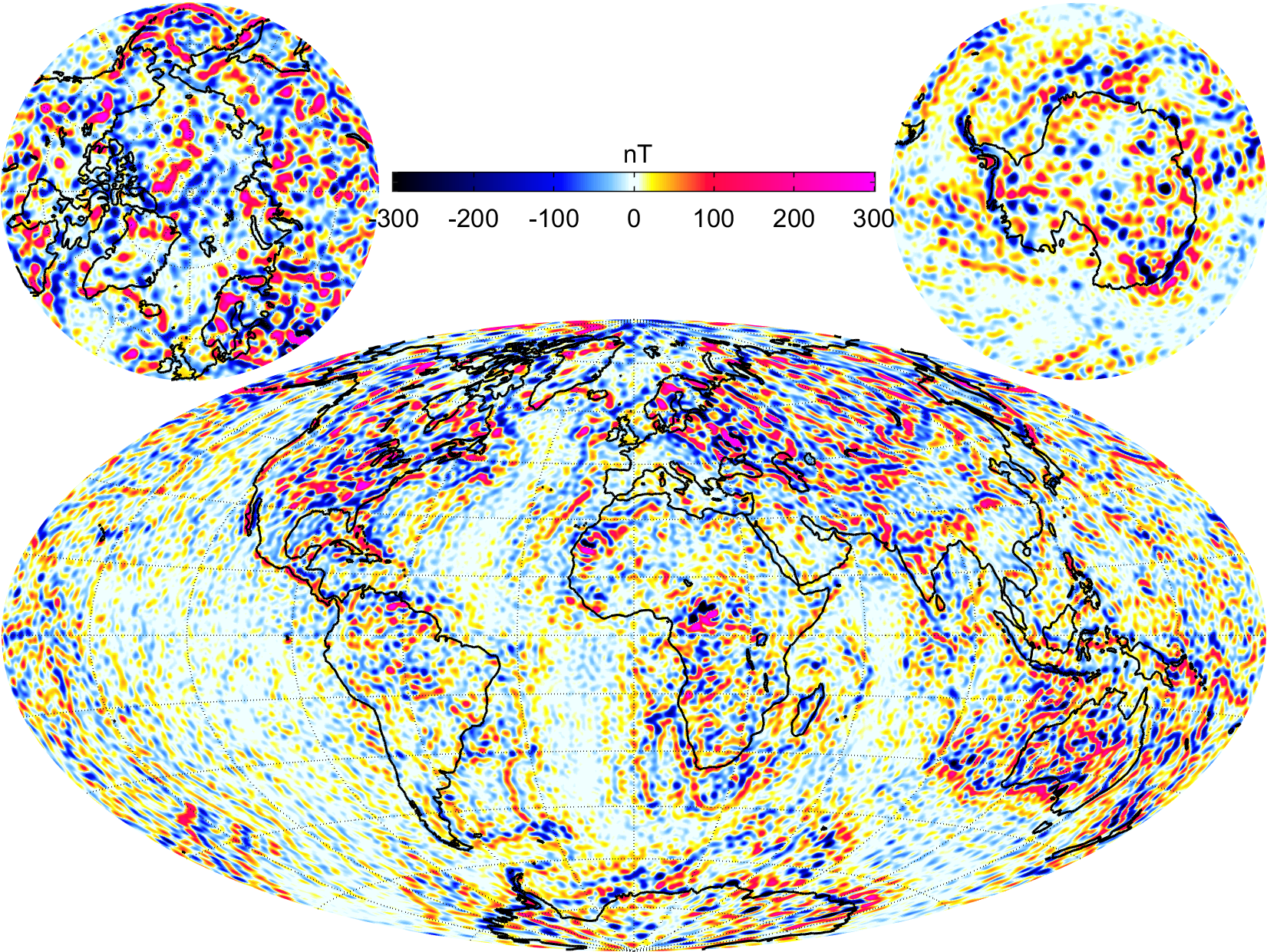 Model regularization parametera2 = 3
Adding 8 months Swarm data (Jan – Aug 2017)
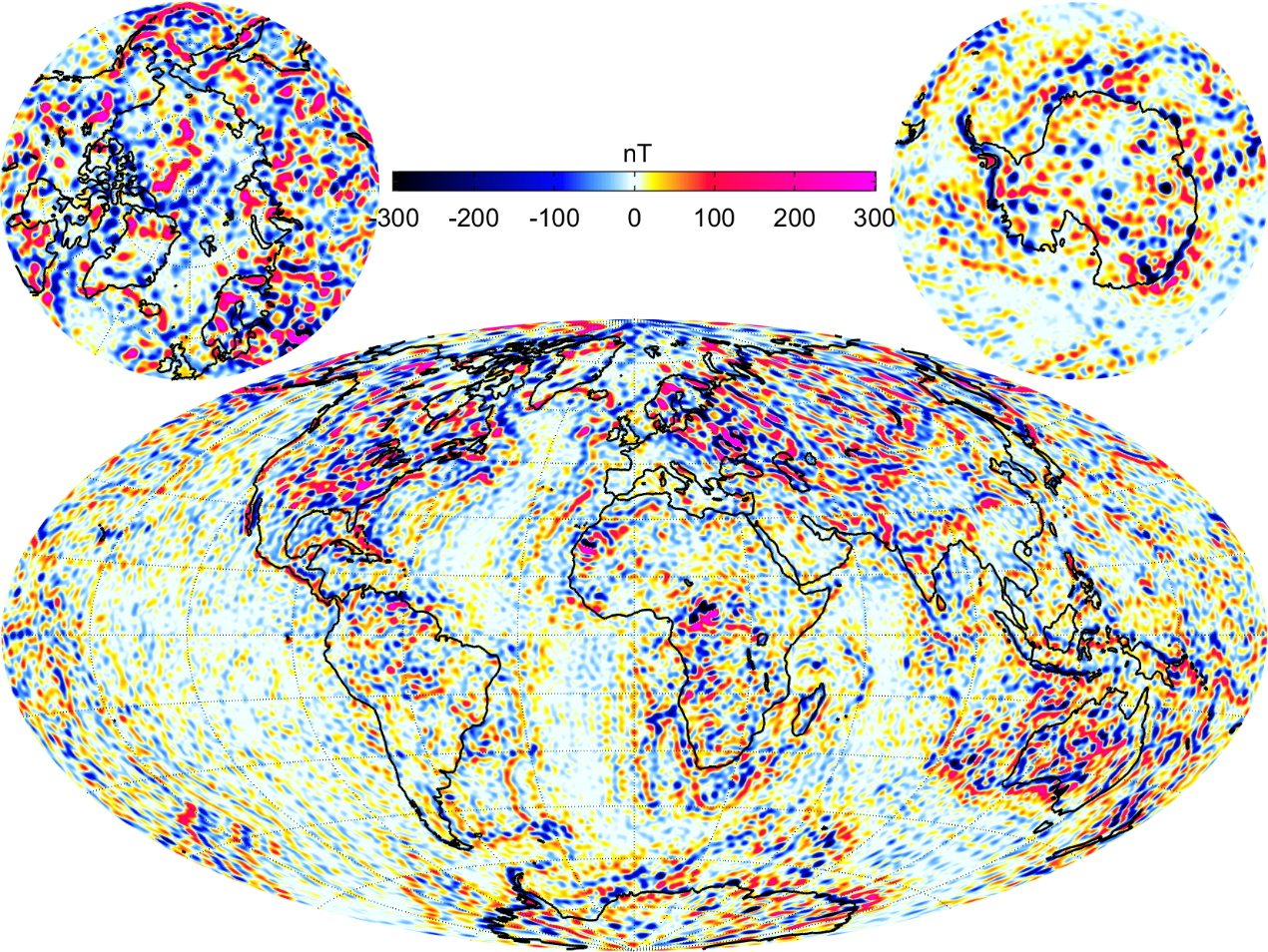 a2 = 3 (should be larger since more data are added)
Adding 8 months Swarm data (Jan – Aug 2017)
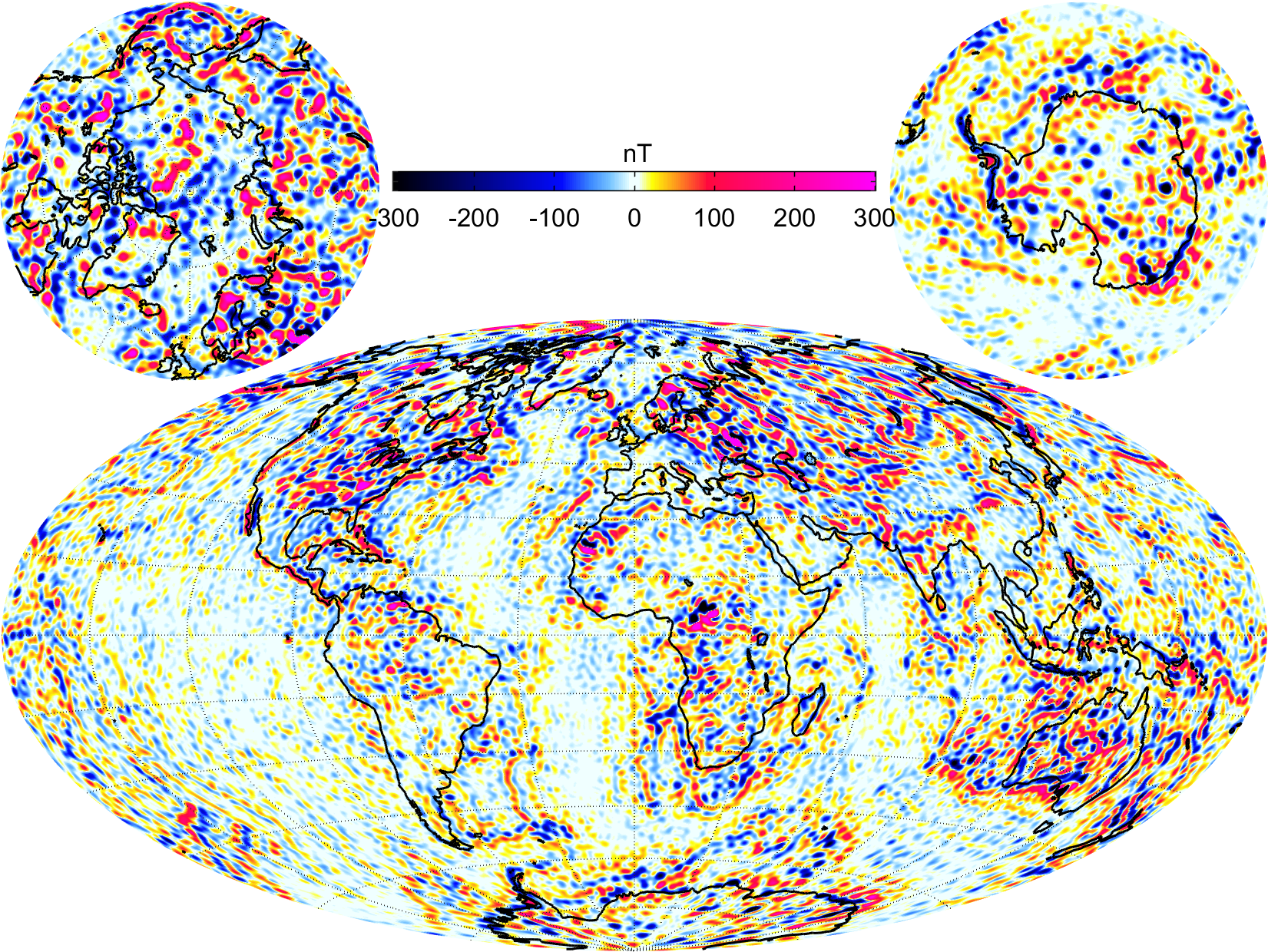 Waiting for more Swarm data … 
… obtained at lower altitudes
a2 = 4
LCS-1 Lithospheric Field Model
Swarm data (only Alpha and Charlie), Nov 2013 – Dec 2016 (3 years)CHAMP data, Oct 2006 – Sept 2010 (4 years)
Only “gradient” data (finite spatial differences)
NS-gradient approximated by along-track first differences of 15 sec data, CHAMP + Swarm
EW-gradient approximated by difference Swarm Alpha – Swarm Charlie (at same latitude)
Removal of CHAOS-6 core field (n=1-15) and large-scale magnetospheric field 
Data misfit regularization: Robust (Tukey) weighting
Model regularization: Minimization of |Z | averaged over Earth’s surface (ellipsoid)
Model parameterization: 35 000 point sources at 100 km depthtransformation to spherical harmonic expansion, formally up to degree n=185 
Alternative Model parameterization: spherical harmonics up to n=185, using same data set and model regularization

Olsen et al, GJI, 2017
Z at Earth’s surface (ellipsoid)
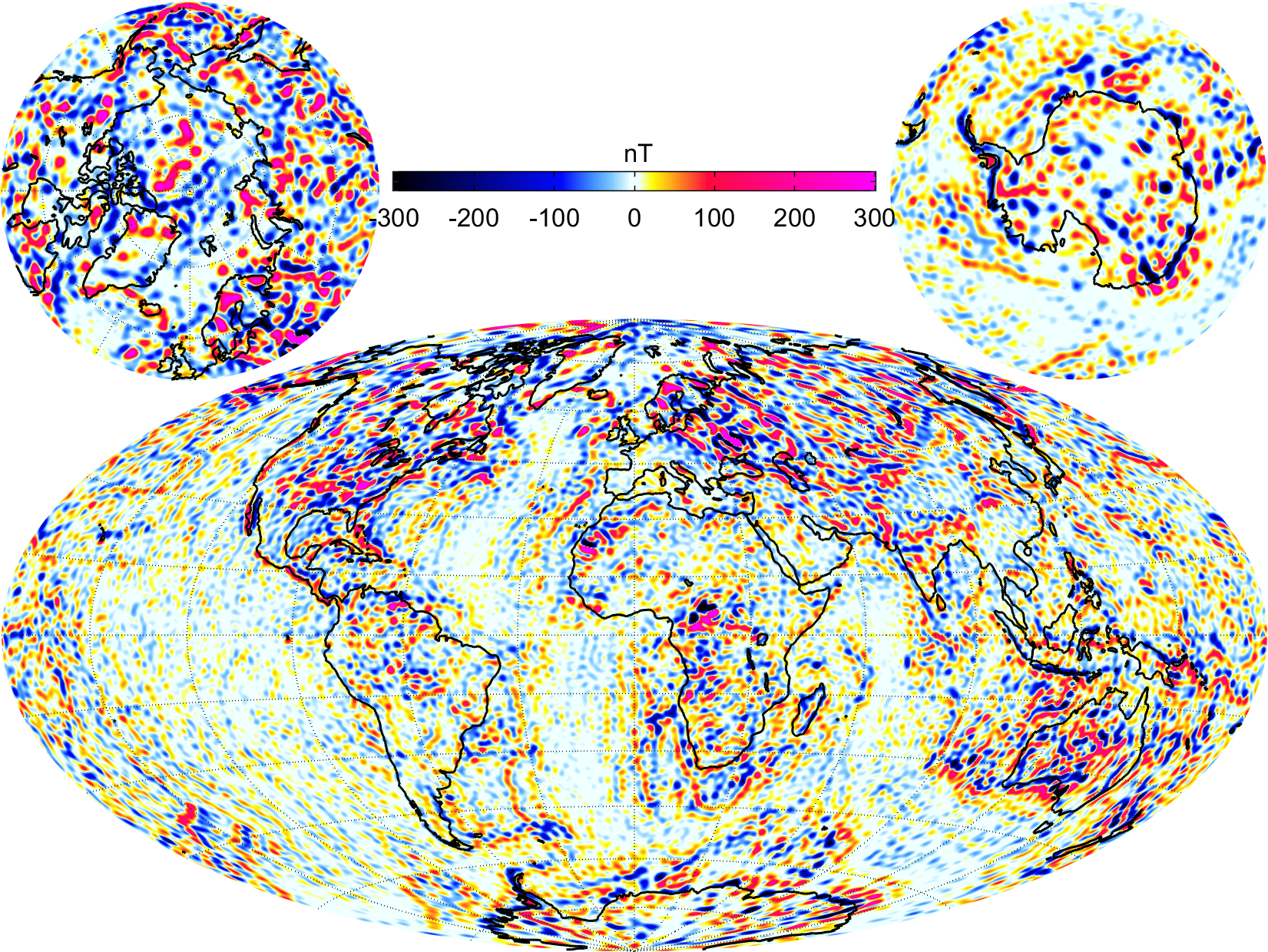 Based on SH expansiona2 = 3
Z at Earth’s surface (ellipsoid)
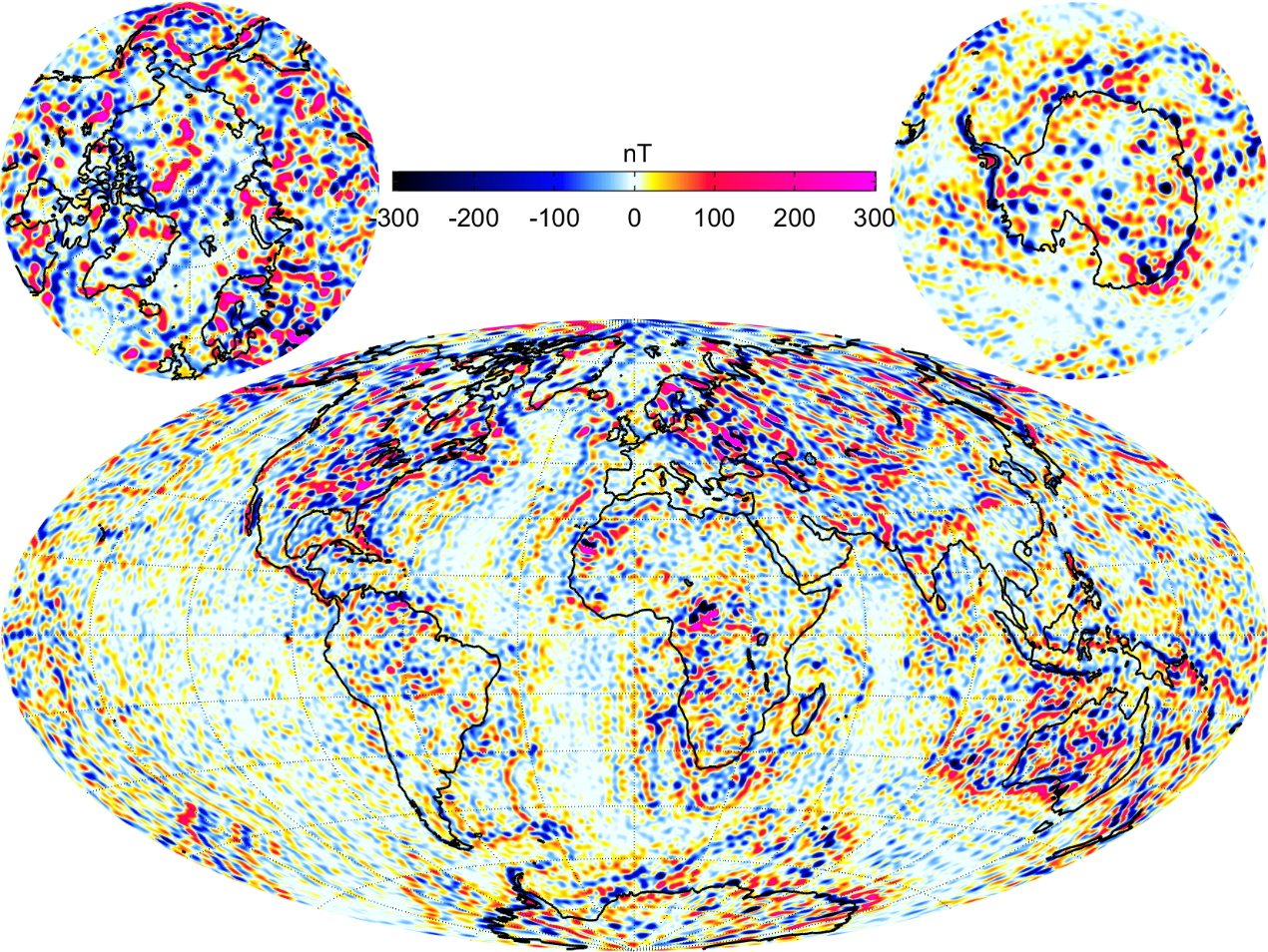 Based on point source expansiona2 = 3
Spatial Powerspectra
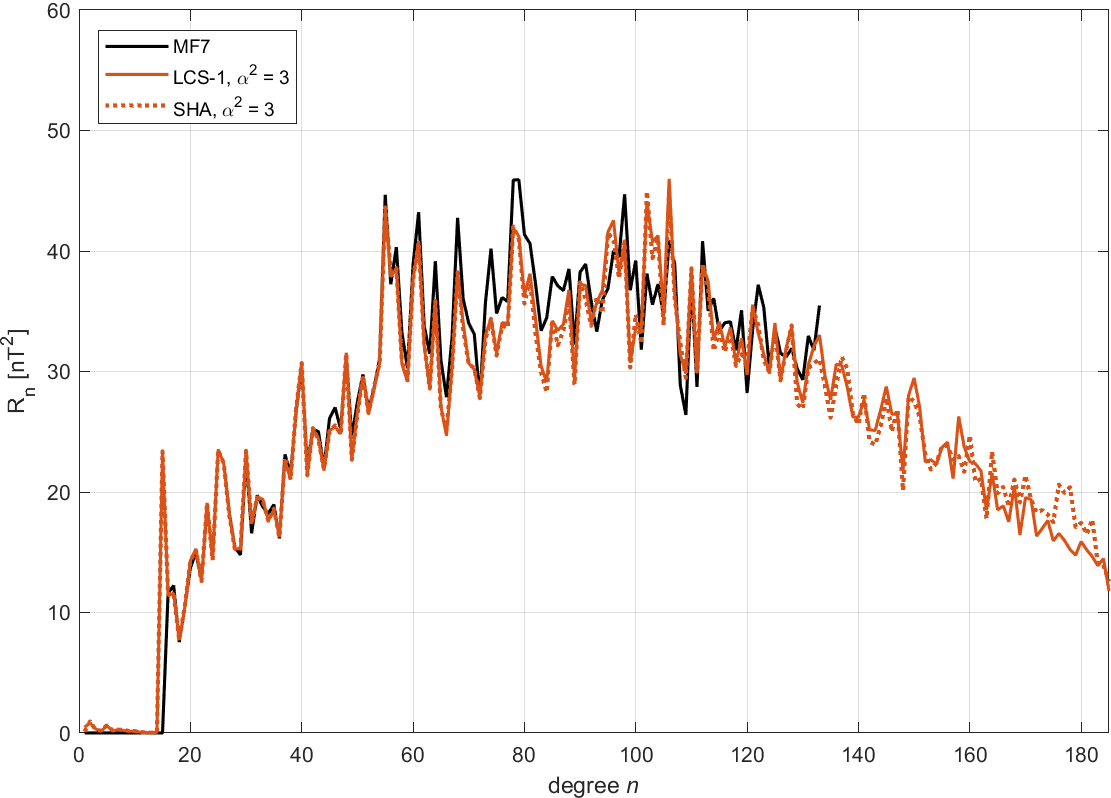 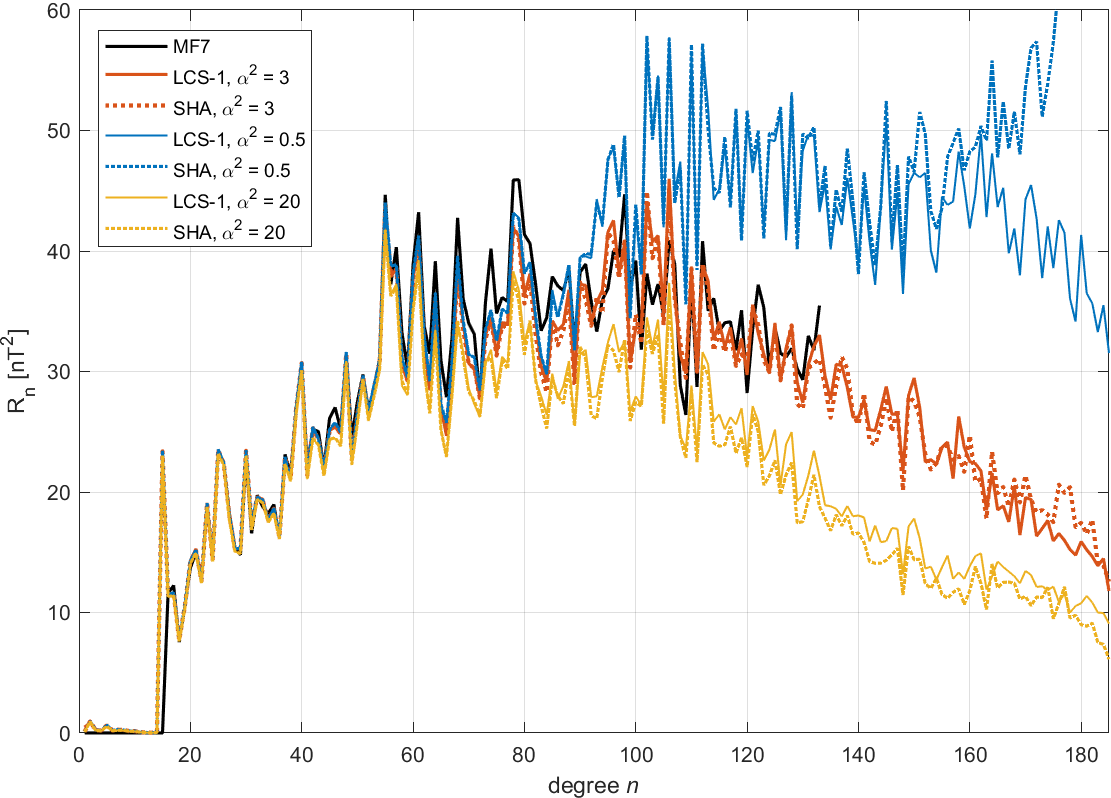 Shape of spectra is determined by model regularization, not by choice of basis functions (point sources vs. spherical harmonics) - for “reasonable” values of regularization
Conclusions 1
LCS-1 lithospheric maps and powerspectra are determined by 
Data selection (only “gradient data”) and robust data processing
model regularization (L1 regularisation of |Z |) 
… but not  by choice of basis functions (point sources vs. spherical harmonics) 
Advantage of point source representation:
Faster accumulation of normal matrices for point sources (code optimization?) 
Point sources allow for higher spatial resolution in regions with better data coverage (e.g. joint analysis of satellite and regional aeromagnetic data – not done for LCS-1 model)
Outlook: Depth-integrated susceptibility (crustal thickness) constrained by LCS-1
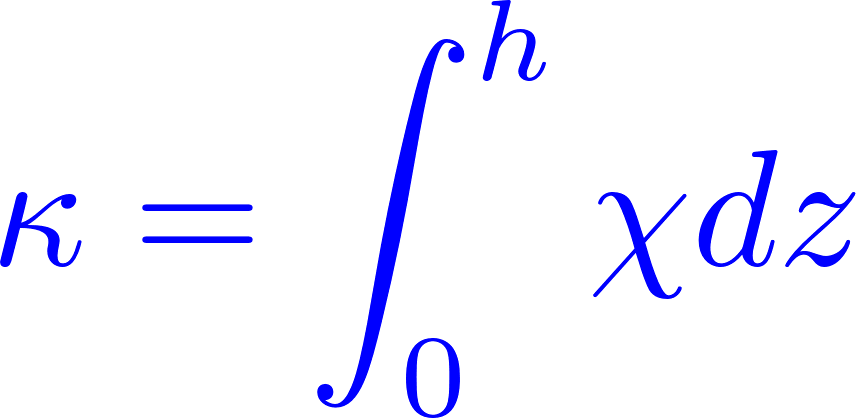 Depth integrated susceptibility

Inducing magnetic field B0 (given by CHAOS-6 core field model)

Linear relationship between Gauss coefficients g of lithospheric field caused by induced magnetization and depth-integrated susceptibility (at global equal-area grid):



Crustal thickness h from model crust1.0 (Laske et al)
A-priori value of magnetic susceptibility c = 0.04 SI (assumed to be constant)
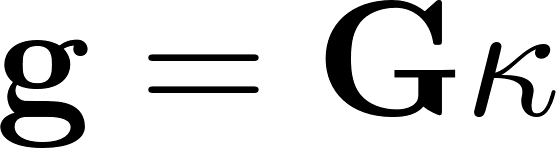 Depth-integrated susceptibility from crust1.0
Resulting magnetic fieldBr at surface
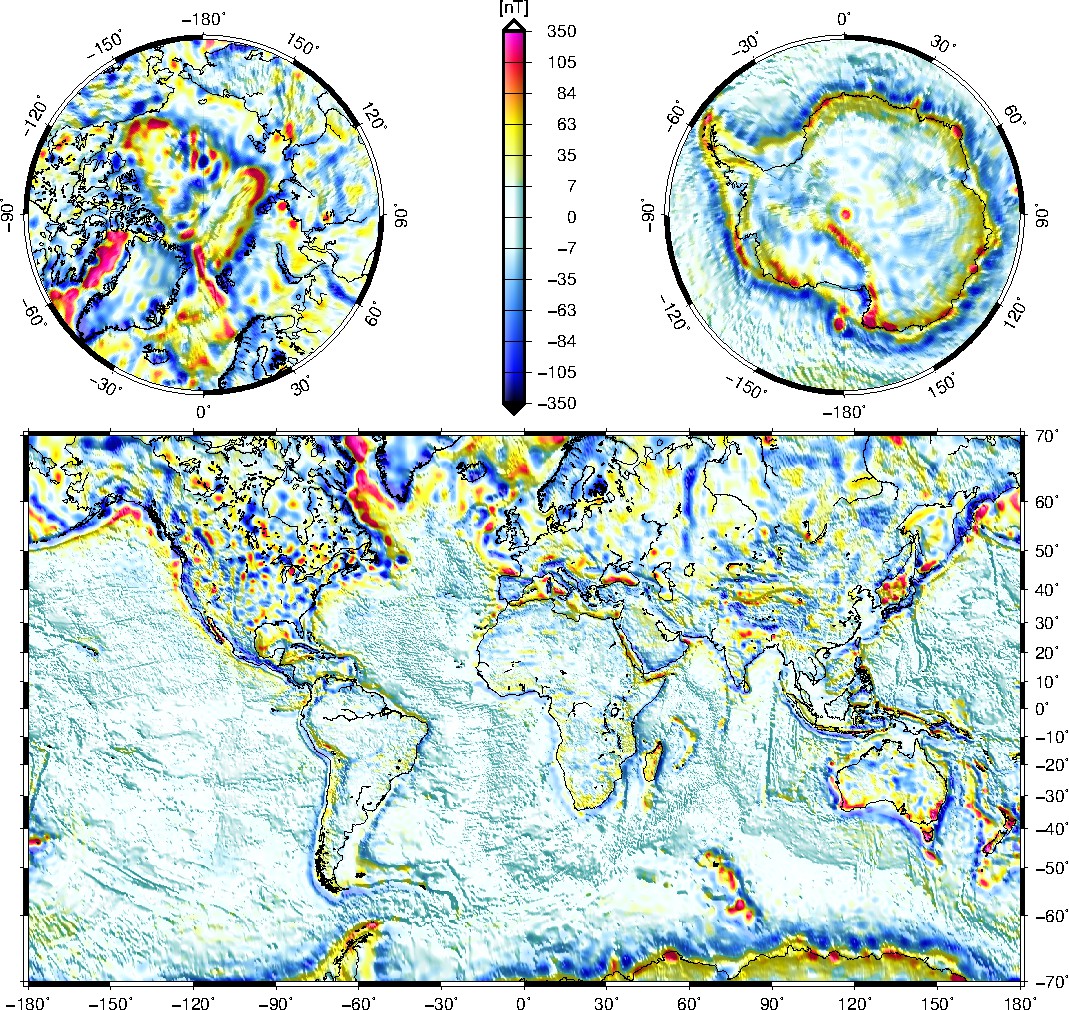 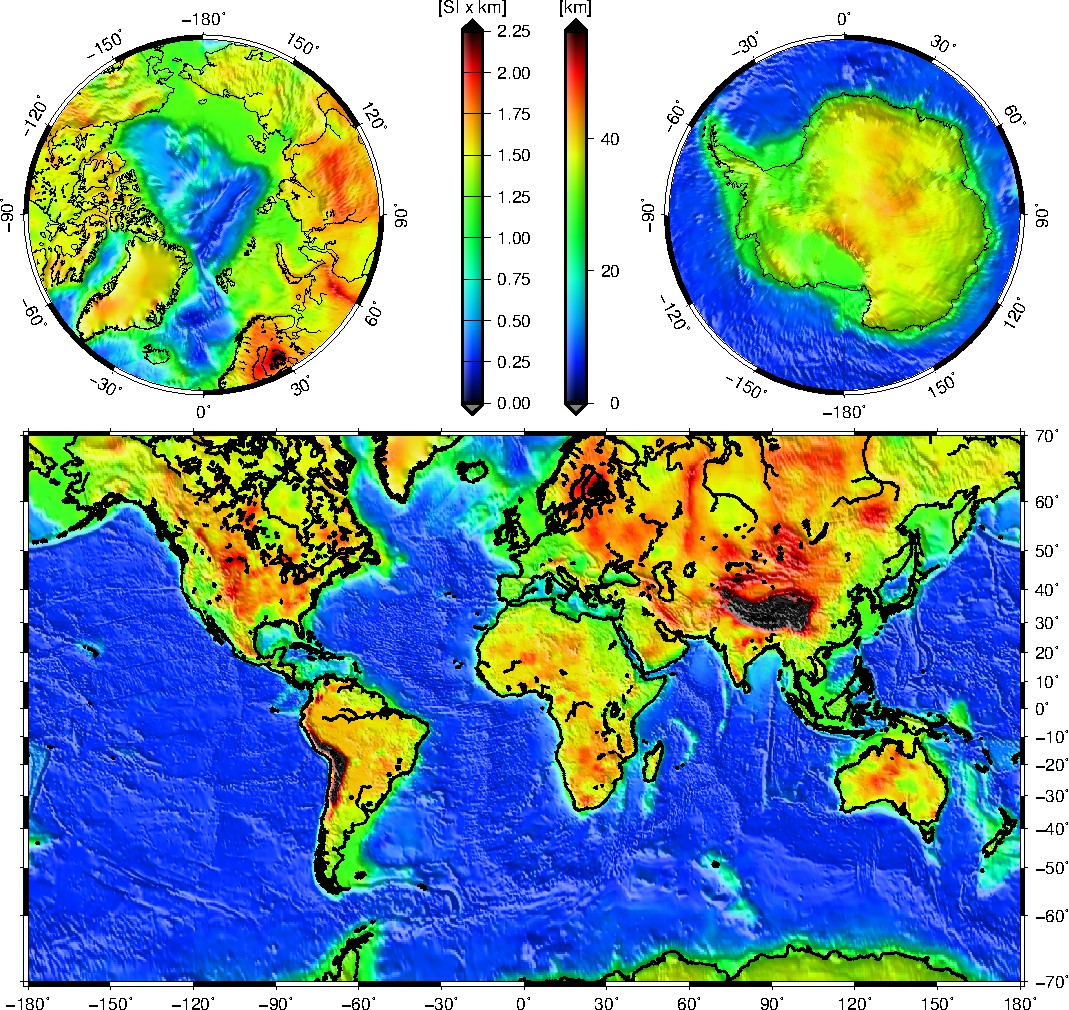 Solving the inverse problem
Forward problem

Inverse problemwith “generalized matrix inverse” G–g 

Without additional information this is an unsolvable problem due to existence of “annihilators” (distribution of k that do not produce any magnetic field)e.g. a spherical shell of constant k (Runcorn’s theorem)

A-priori information is needed, e.g. from crust1.0

Estimation of depth-integrated susceptibility k by constrained Least-Squares inversion of LCS-1 Gauss coefficients for SH degrees n = 16 - 160 regularization parameter a2, a-priori solution k0
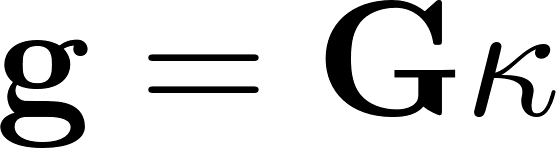 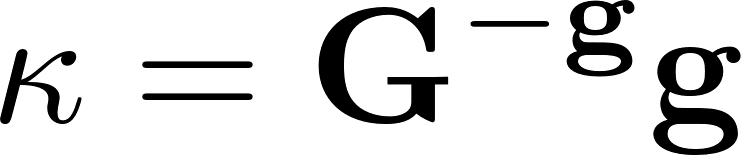 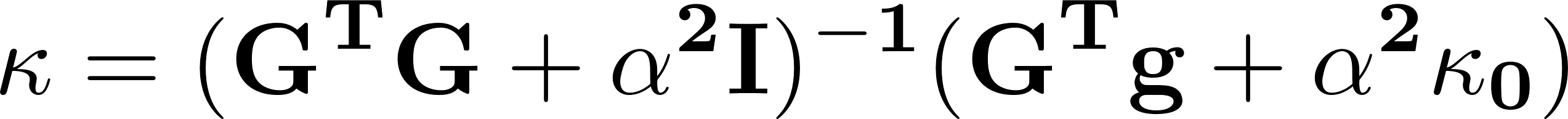 Br at surface (n=16 – 160)
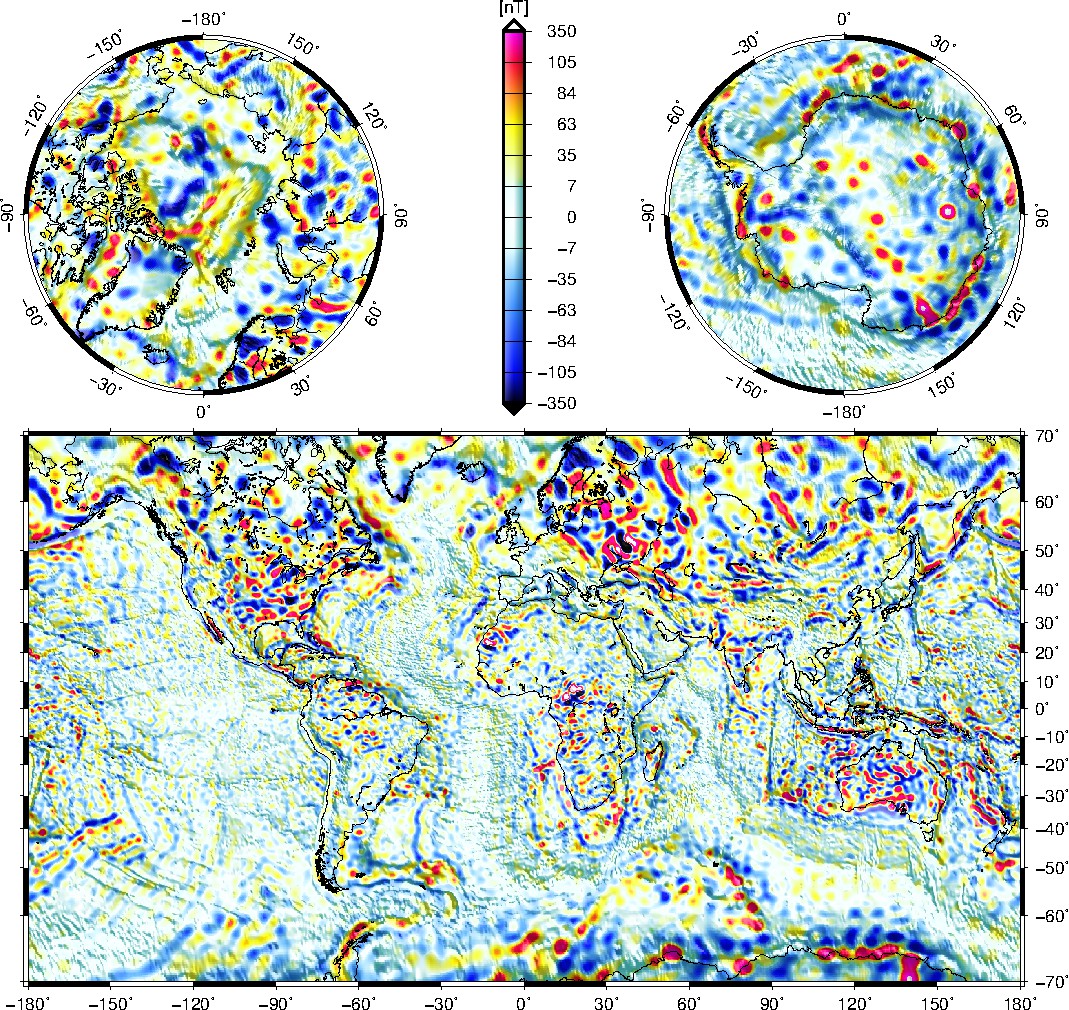 r
LCS-1
Br at surface (n=16 – 160)
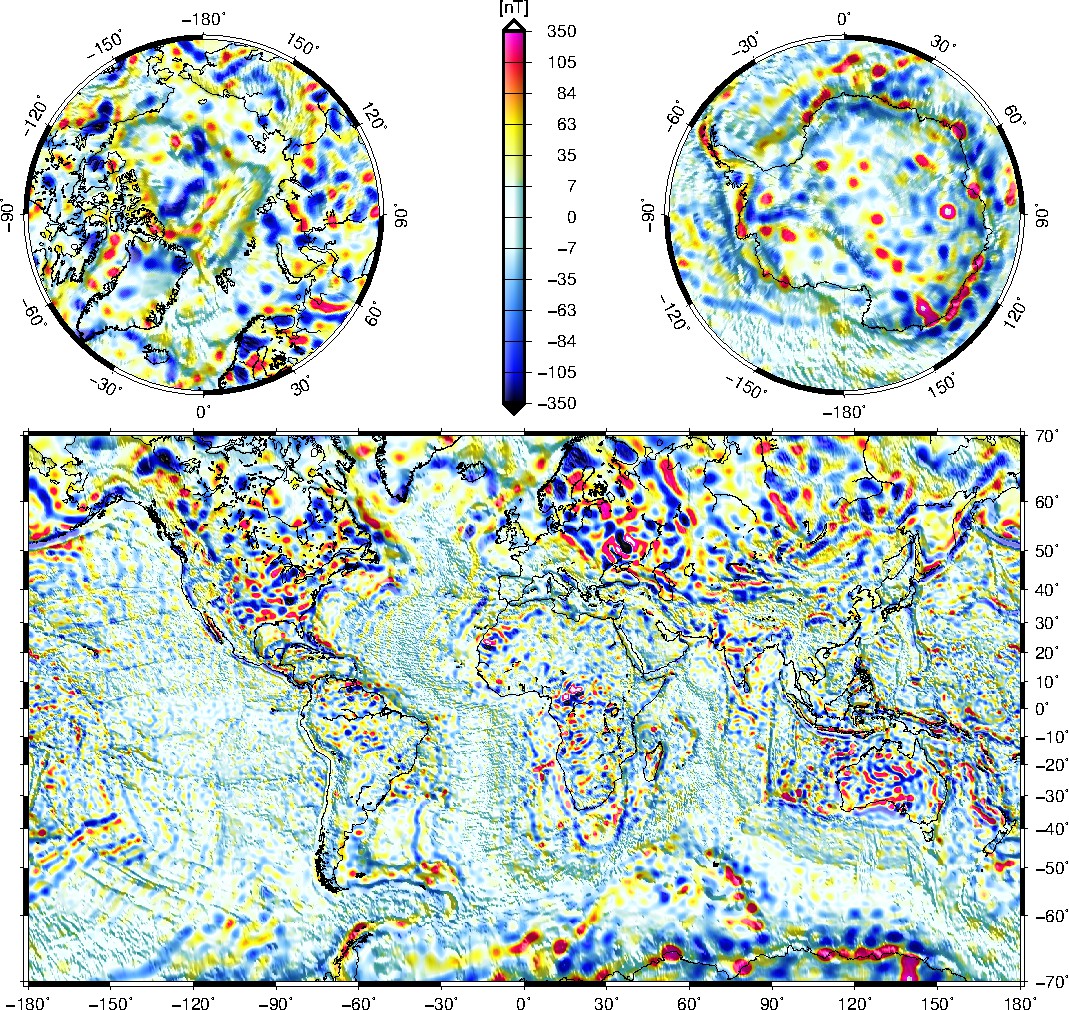 r
… as predicted by     “optimized” model of k
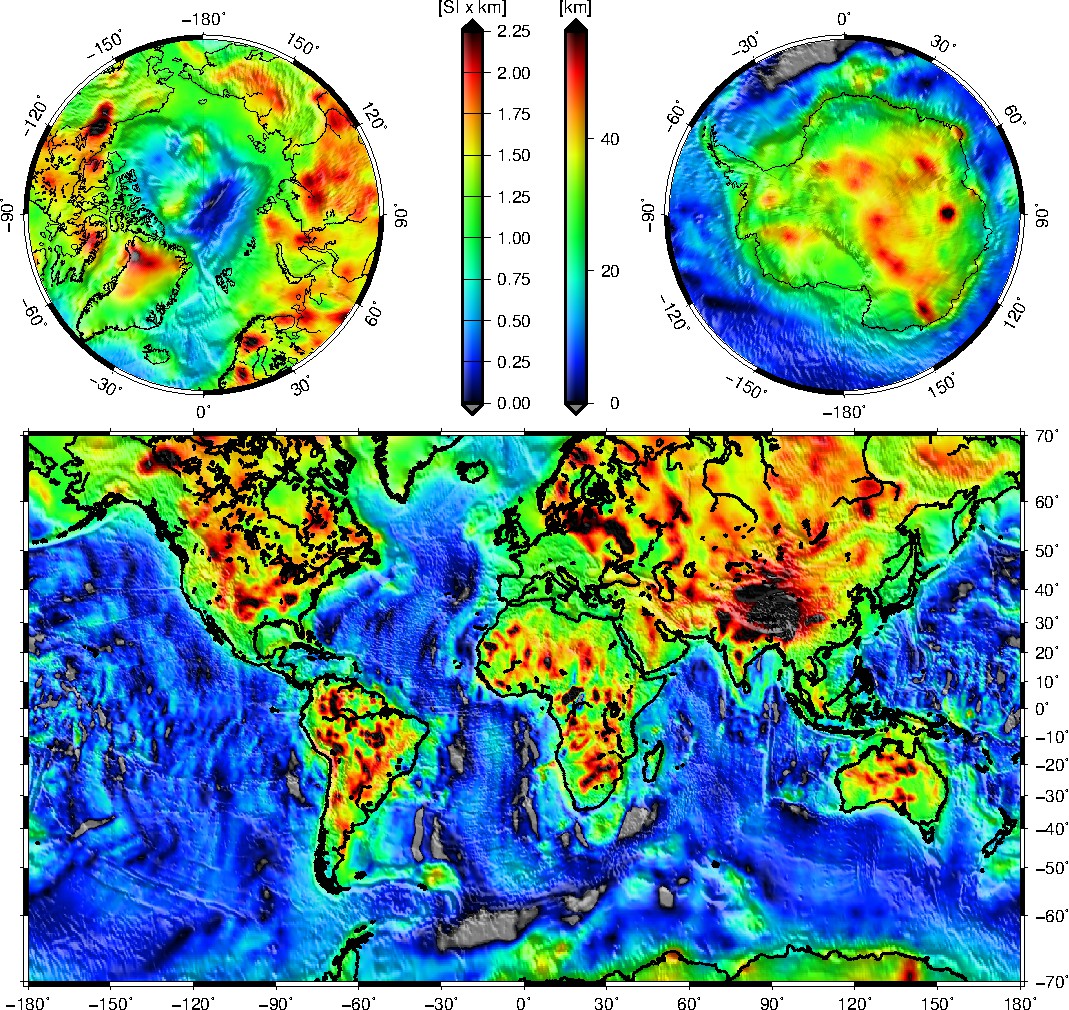 Depth-integrated susceptibility from LCS-1 and crust1.0
- the “optimized” model of k
Note: this model is only valid in regions where induced magnetization dominates remnant magnetisation
Spectral powerspectra
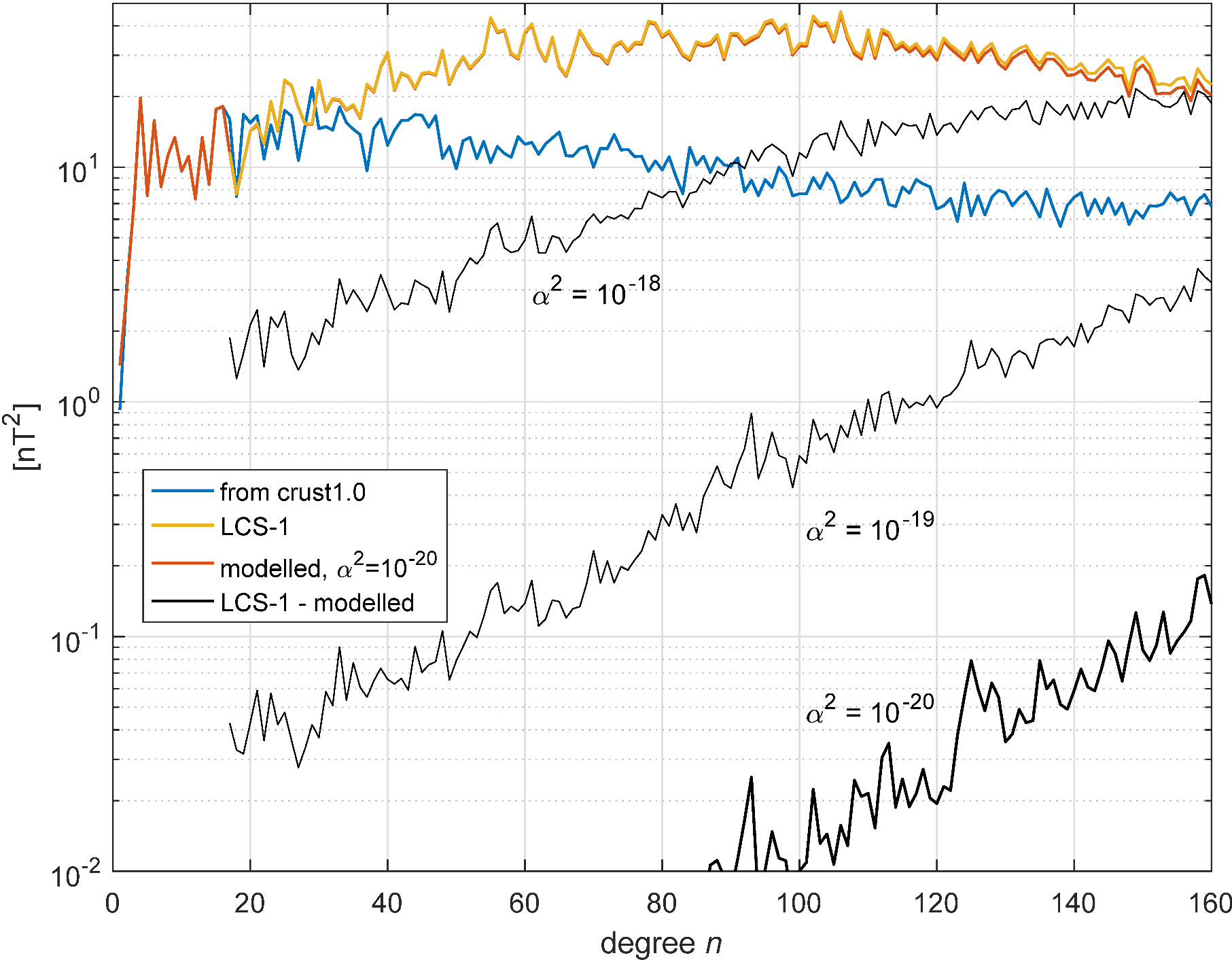 Conclusions
LCS-1 lithospheric maps and powerspectra are determined by 
Data selection (only “gradient data”) and robust data processing
model regularization (L1 regularisation of |Z |) 
… but not  by choice of basis functions (point sources vs. spherical harmonics) 
New method to determine depth-integrated susceptibility from Gauss coefficients of lithospheric field model and a-priori information

Model of depth-integrated susceptibility derived which explains > 99% of LCS-1 spatial power (Note: this model is only valid in regions where induced magnetization dominates)